Basic Probability
Basic Probability
May 2018
1H Q8
June 2017
2H Q5
SAM
1H Q14
May 2018
1H Q15
June 2017
2H Q9
SAM
2H Q7
1 Marker
June 2018
2H Q7
June 2017
3H Q5
SAM
3H Q6
June 2018
3H Q13
June 2017
3H Q9
Experimental/ using samples
SAM 1H Q14
Basic Probability
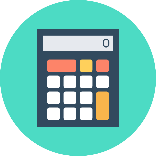 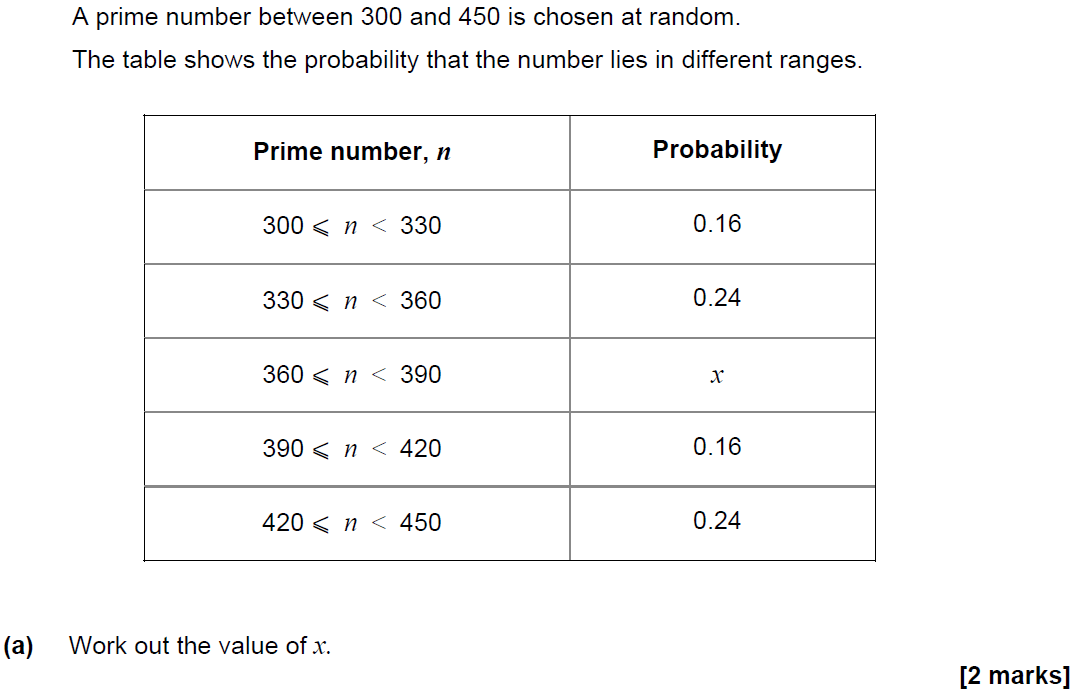 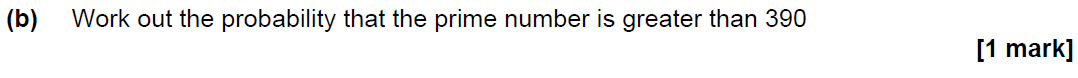 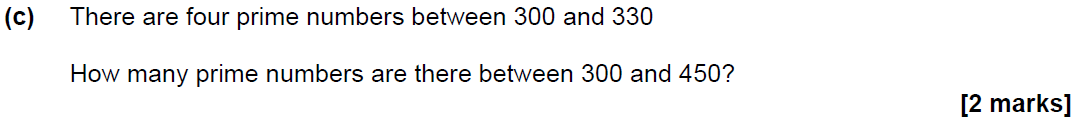 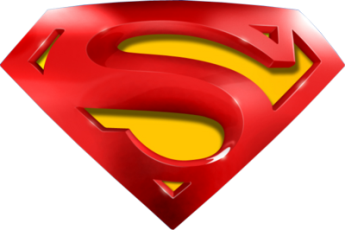 SAM 1H Q14
Basic Probability
A
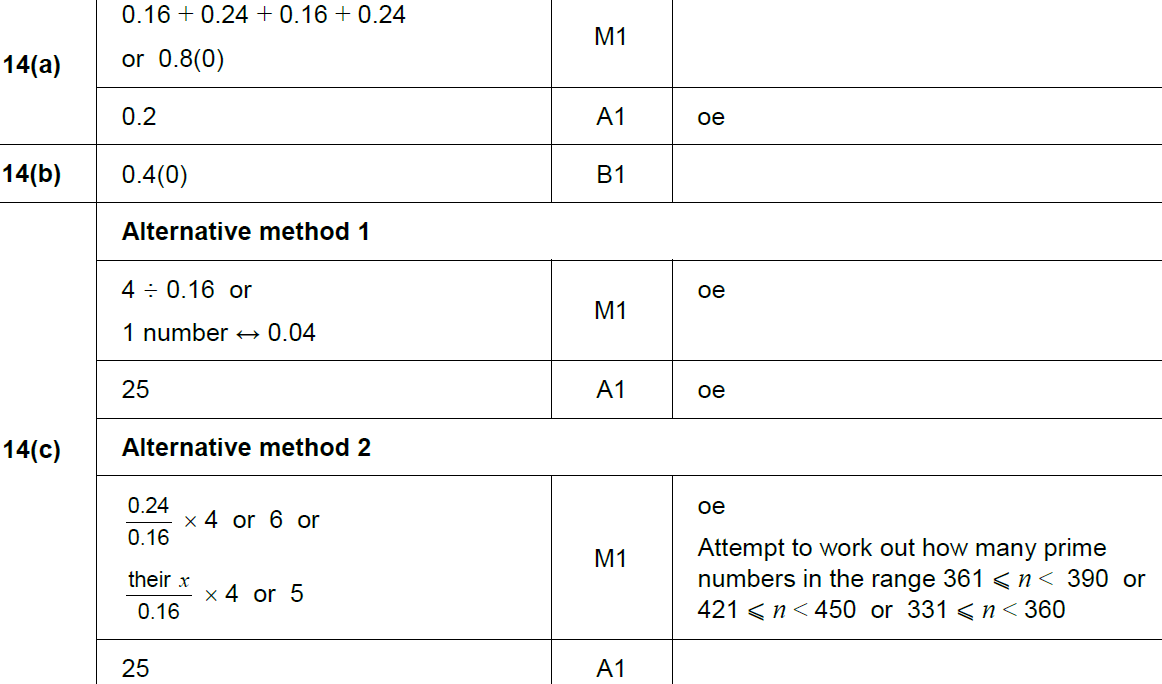 B
C
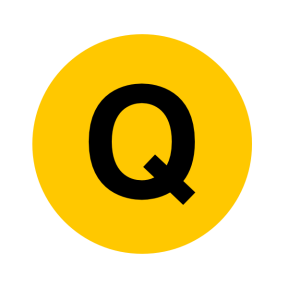 SAM 2H Q7
Basic Probability
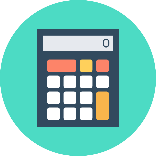 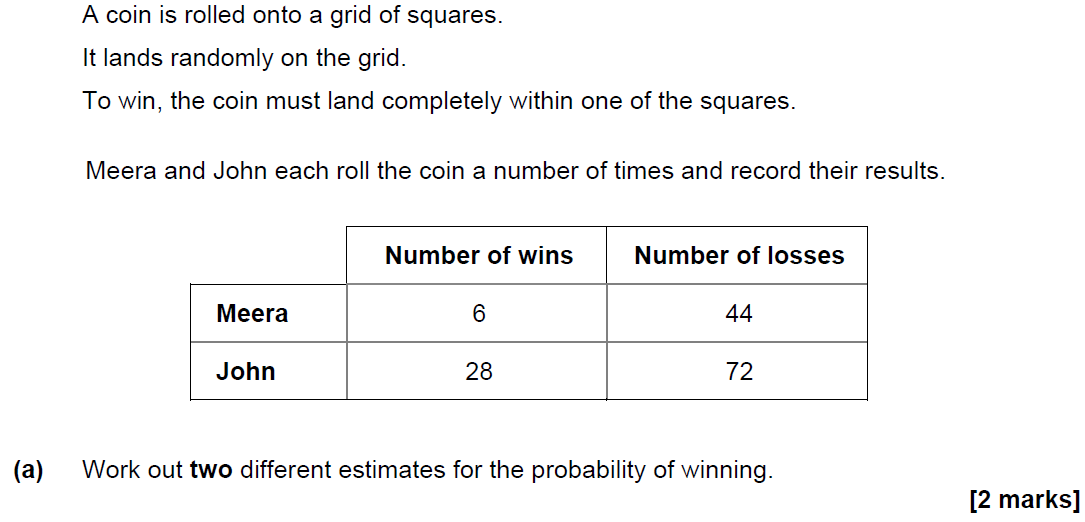 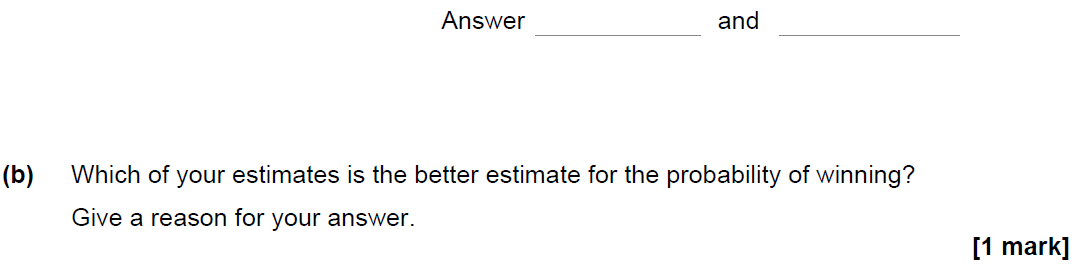 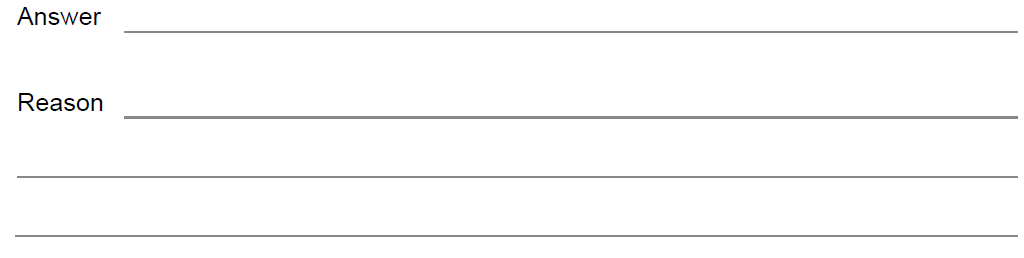 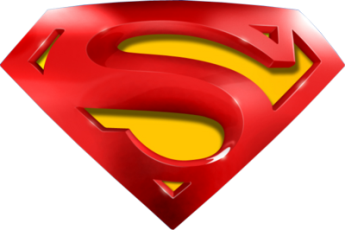 SAM 2H Q7
Basic Probability
A
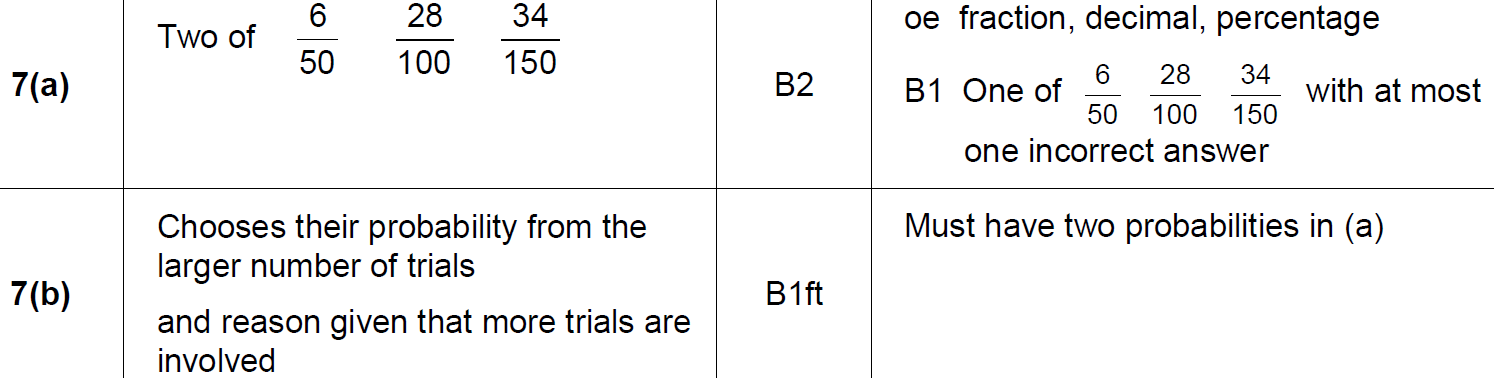 B
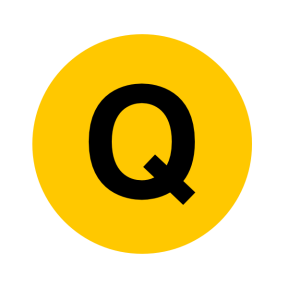 SAM 3H Q6
Basic Probability
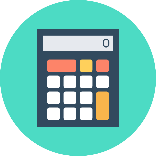 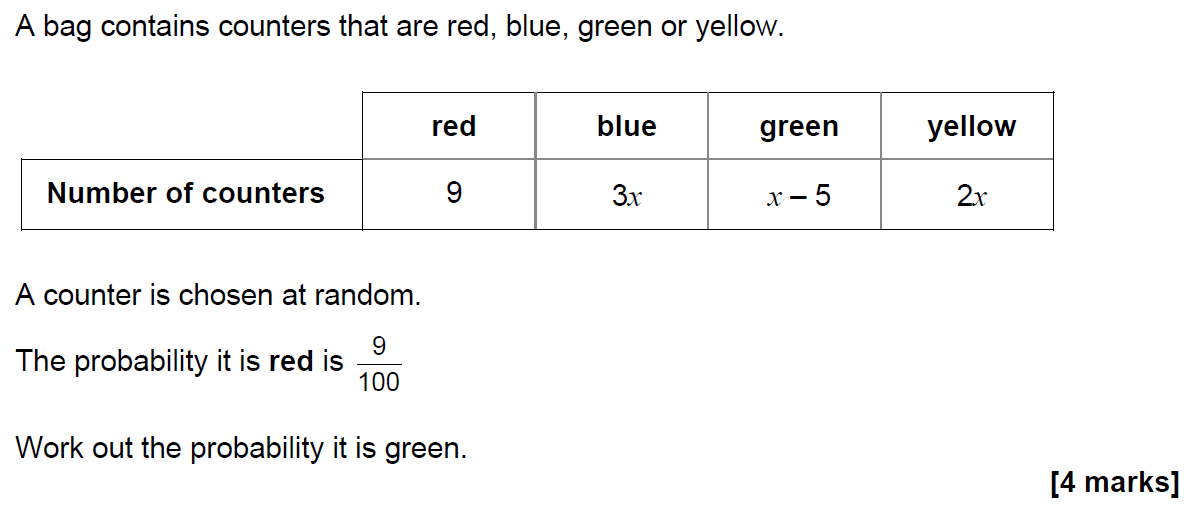 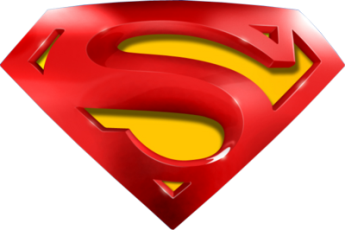 SAM 3H Q6
Basic Probability
A
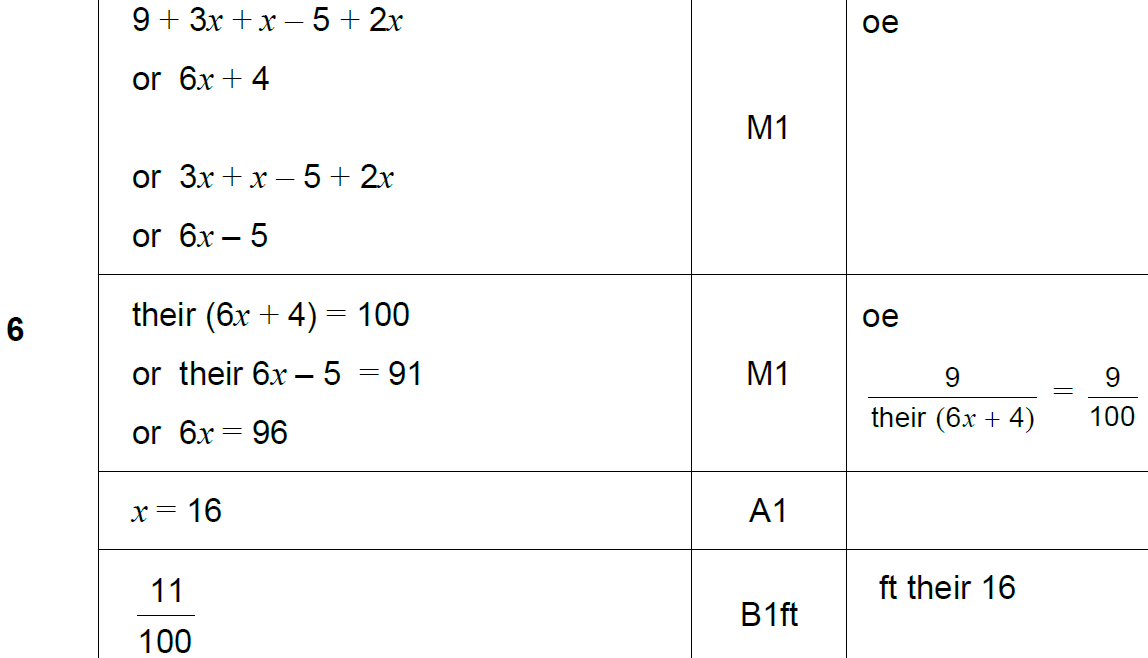 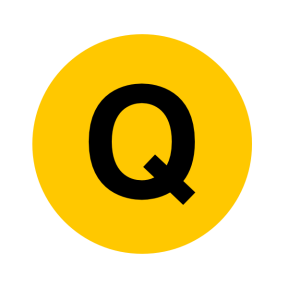 June 2017 2H Q5
Basic Probability
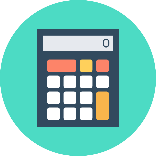 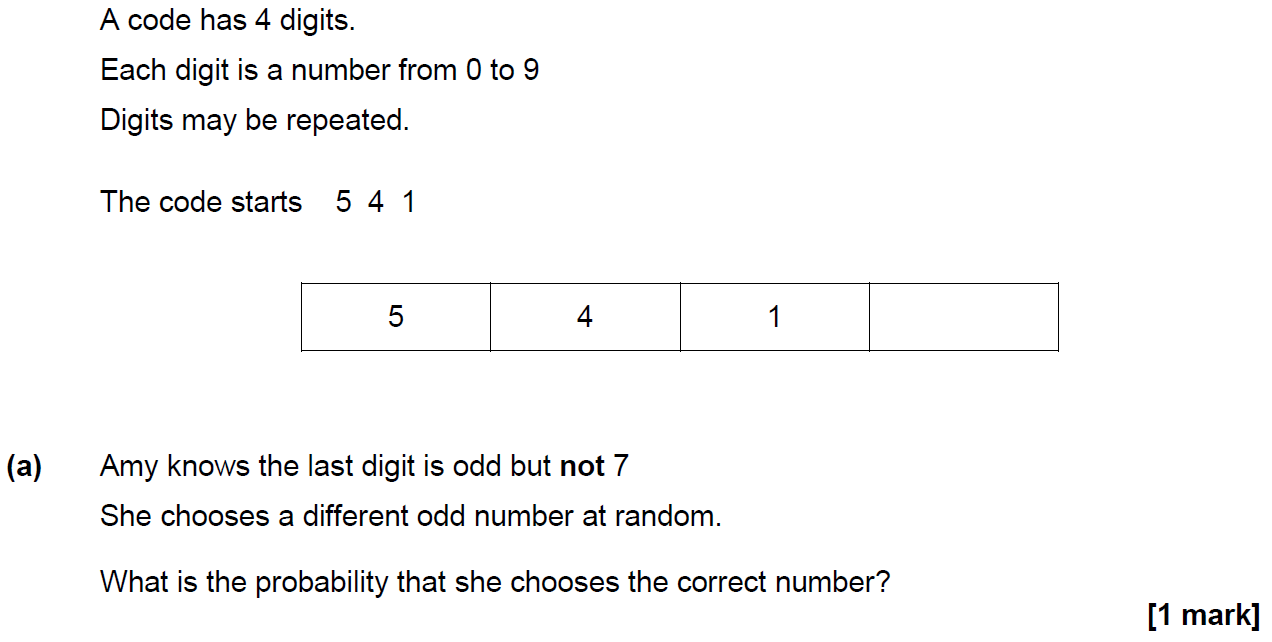 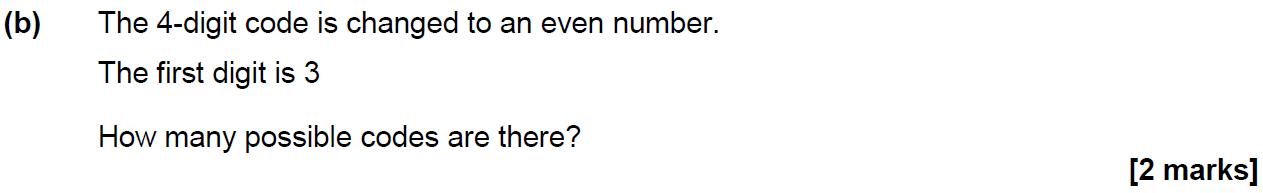 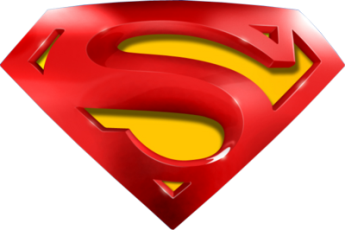 June 2017 2H Q5
Basic Probability
A
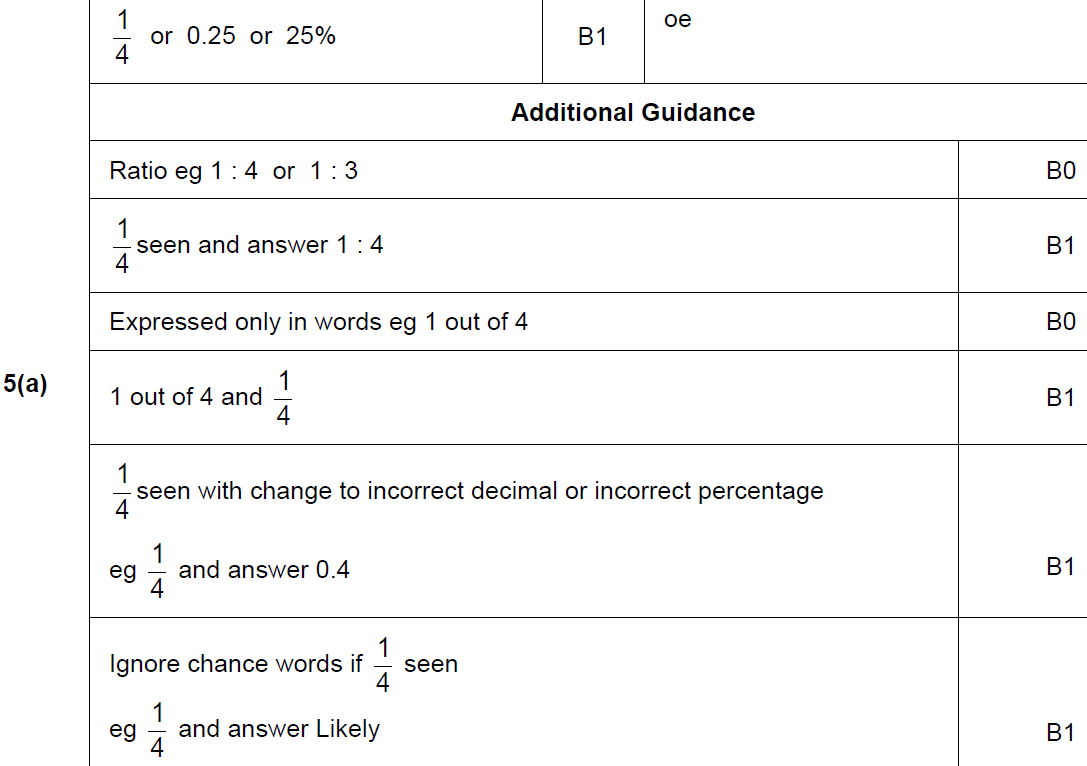 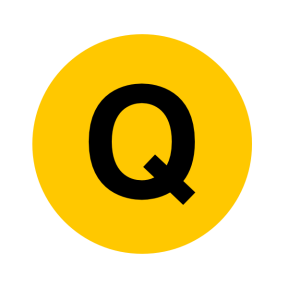 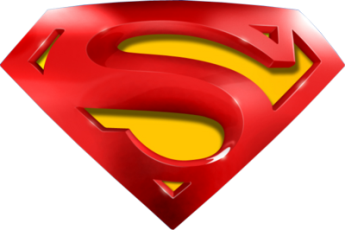 June 2017 2H Q5
Basic Probability
B
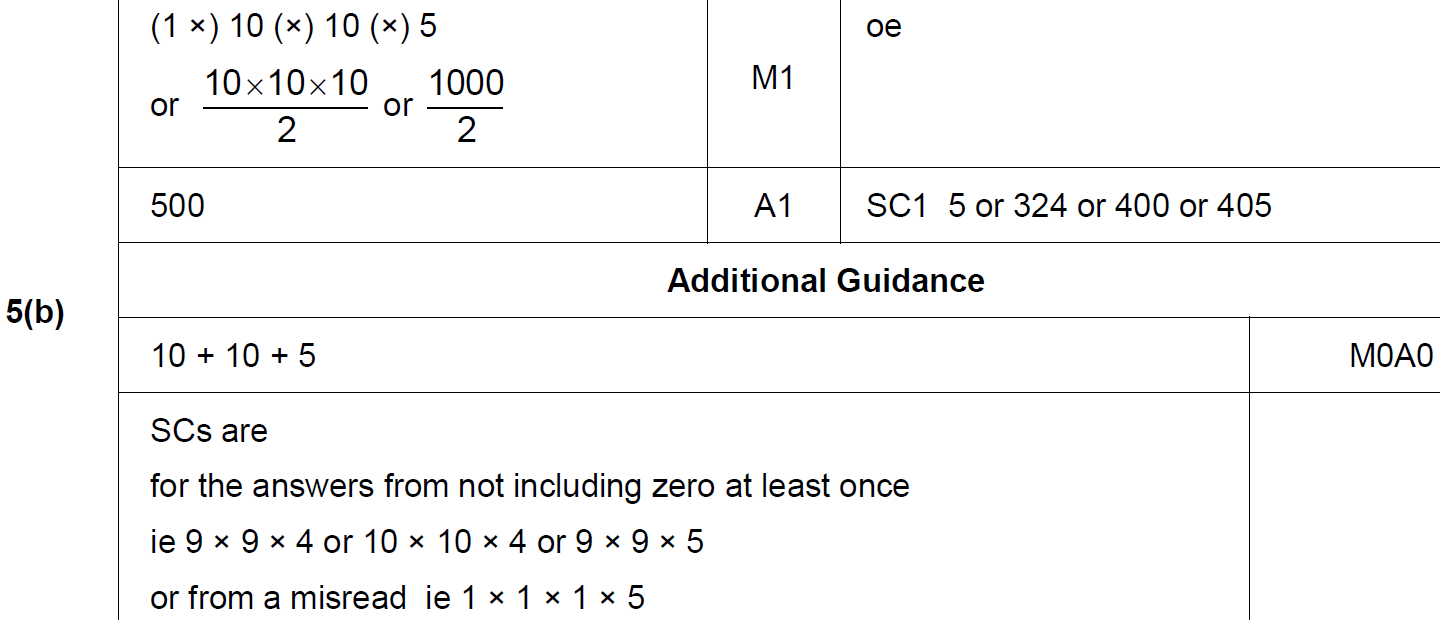 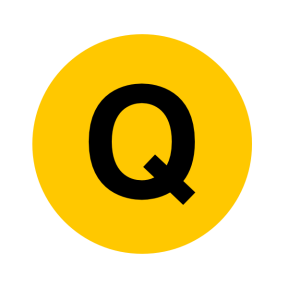 June 2017 2H Q9
Basic Probability
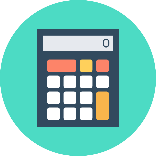 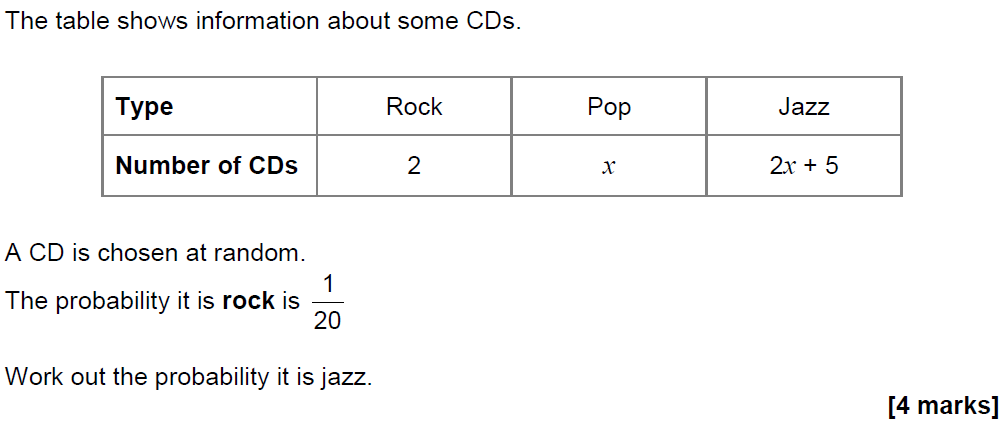 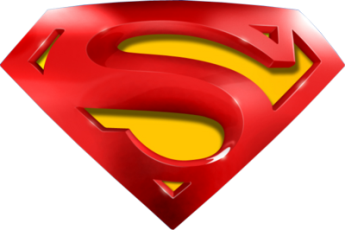 June 2017 2H Q9
Basic Probability
A
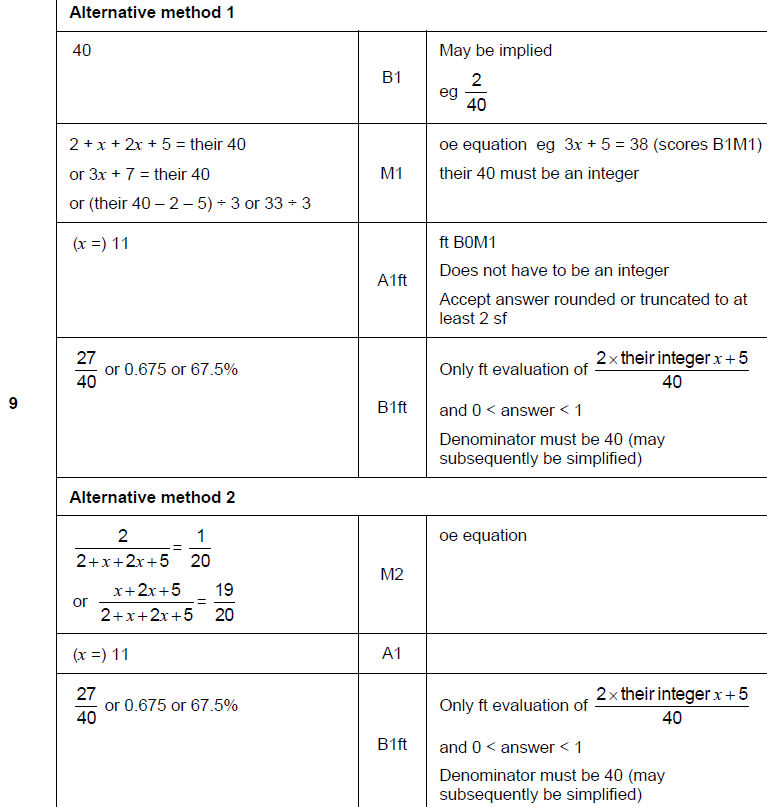 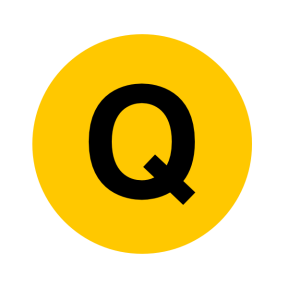 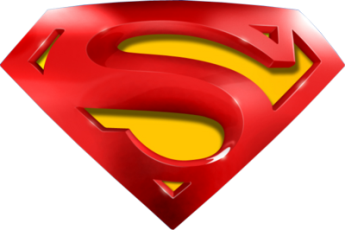 June 2017 2H Q9
Basic Probability
A Alternatives
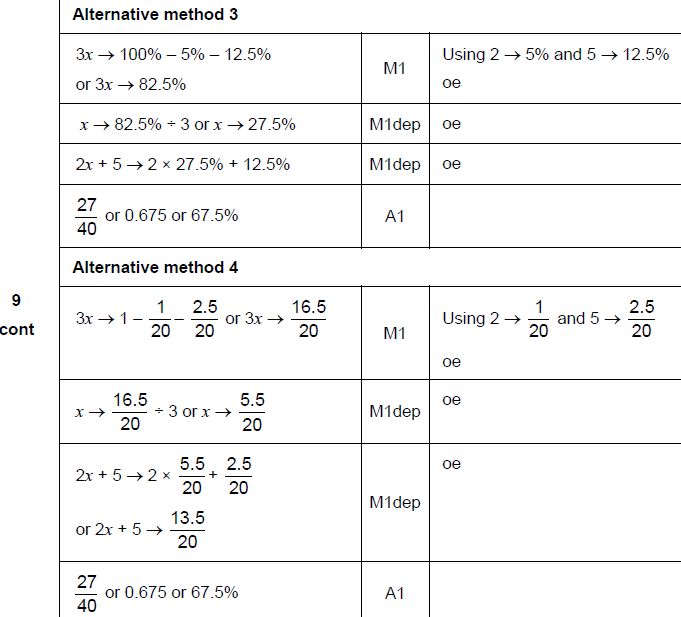 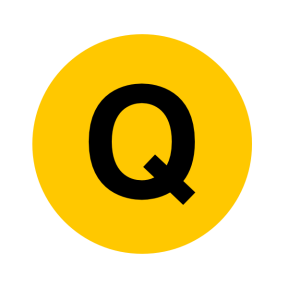 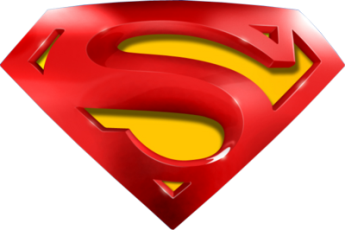 June 2017 2H Q9
Basic Probability
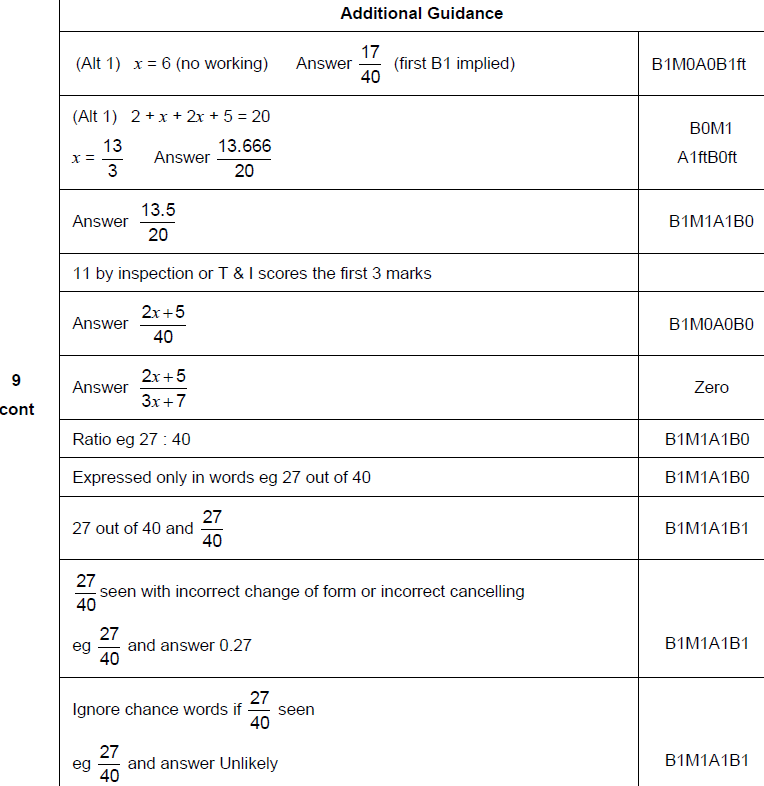 A notes
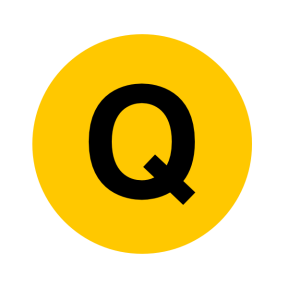 June 2017 3H Q5
Basic Probability
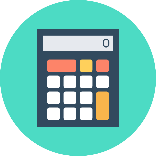 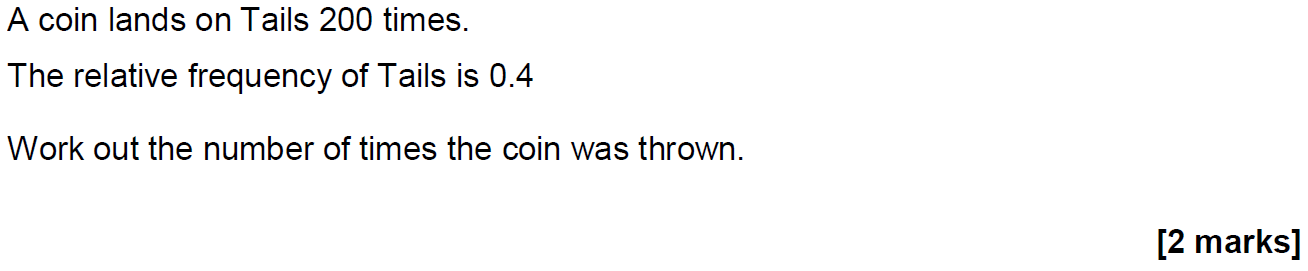 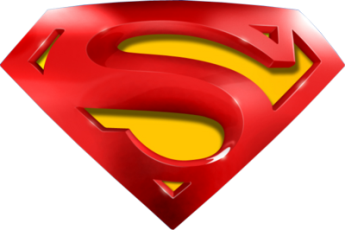 June 2017 3H Q5
Basic Probability
A
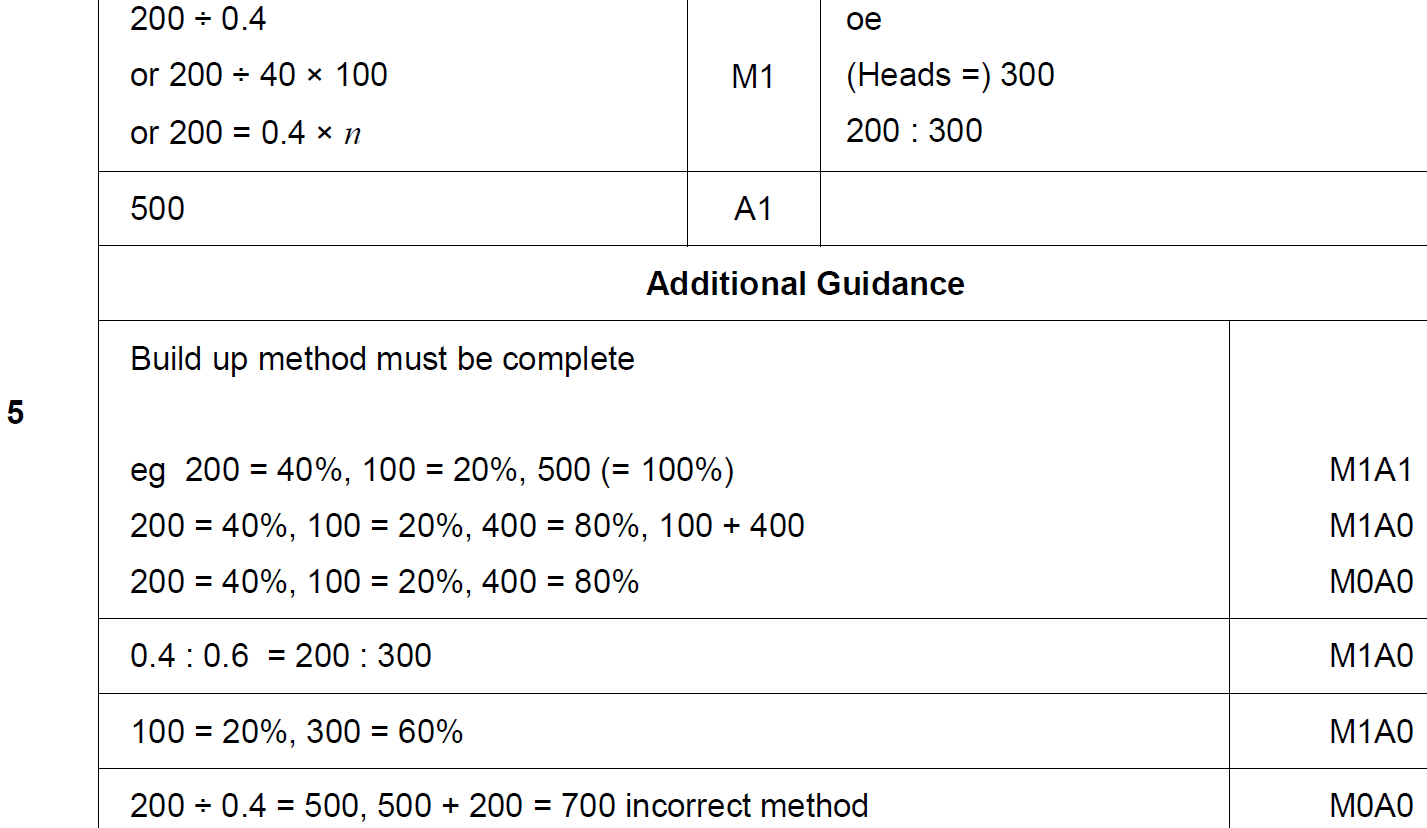 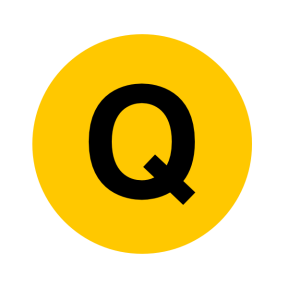 June 2017 3H Q9
Basic Probability
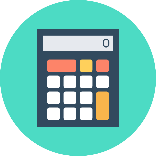 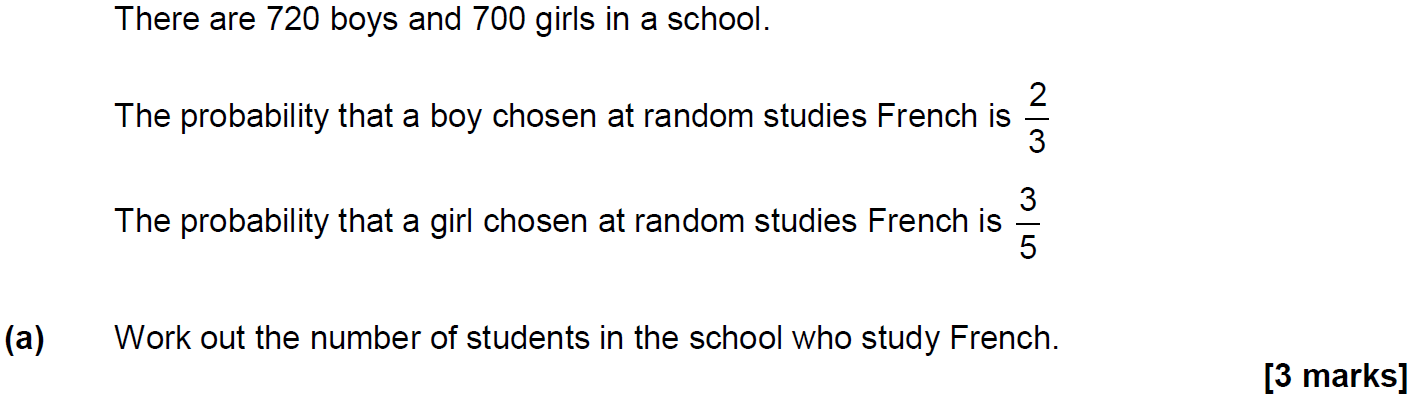 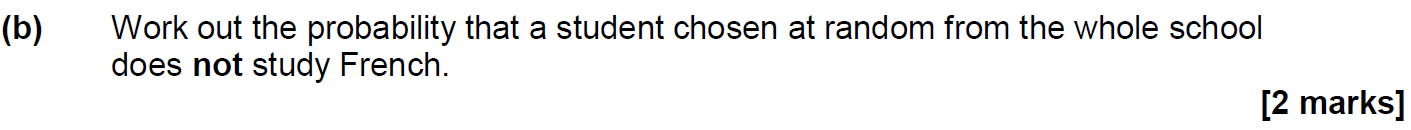 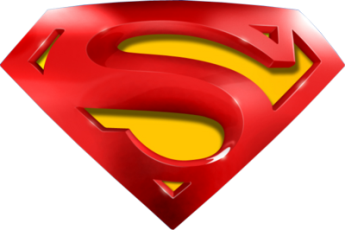 June 2017 3H Q9
Basic Probability
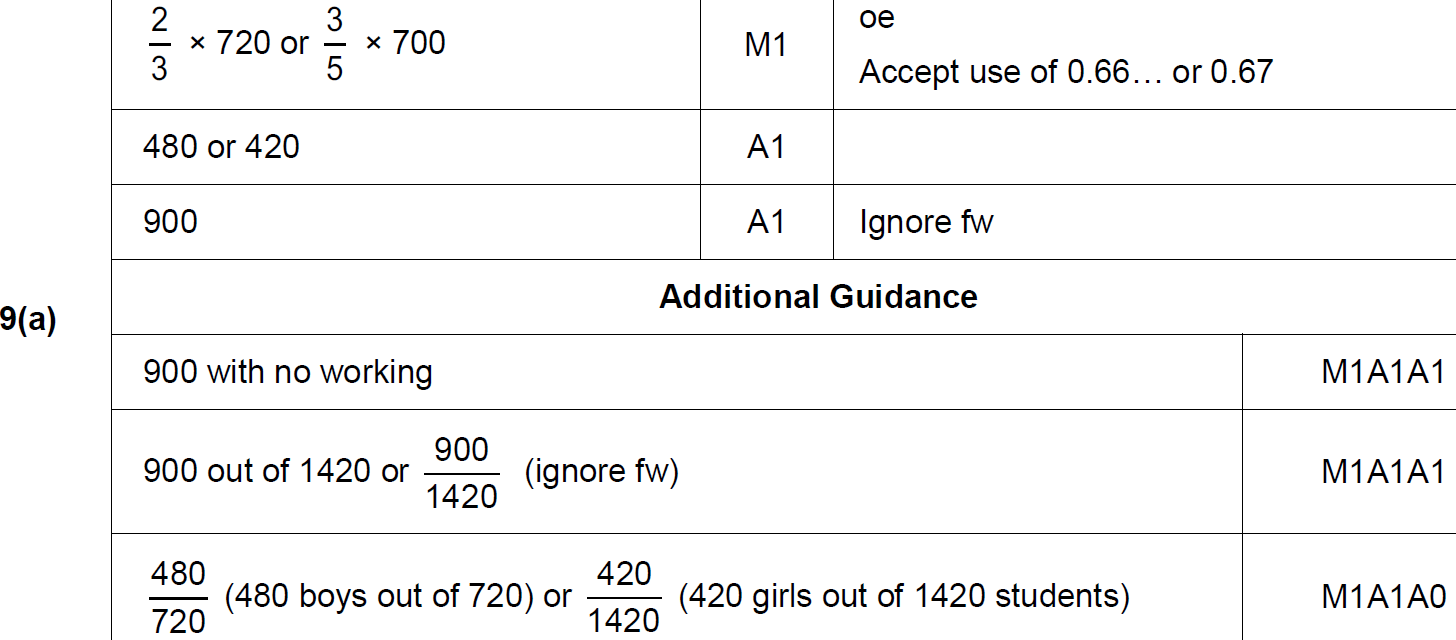 A
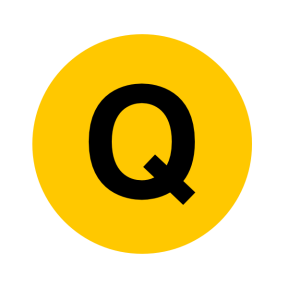 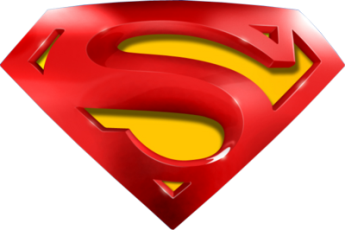 June 2017 3H Q9
Basic Probability
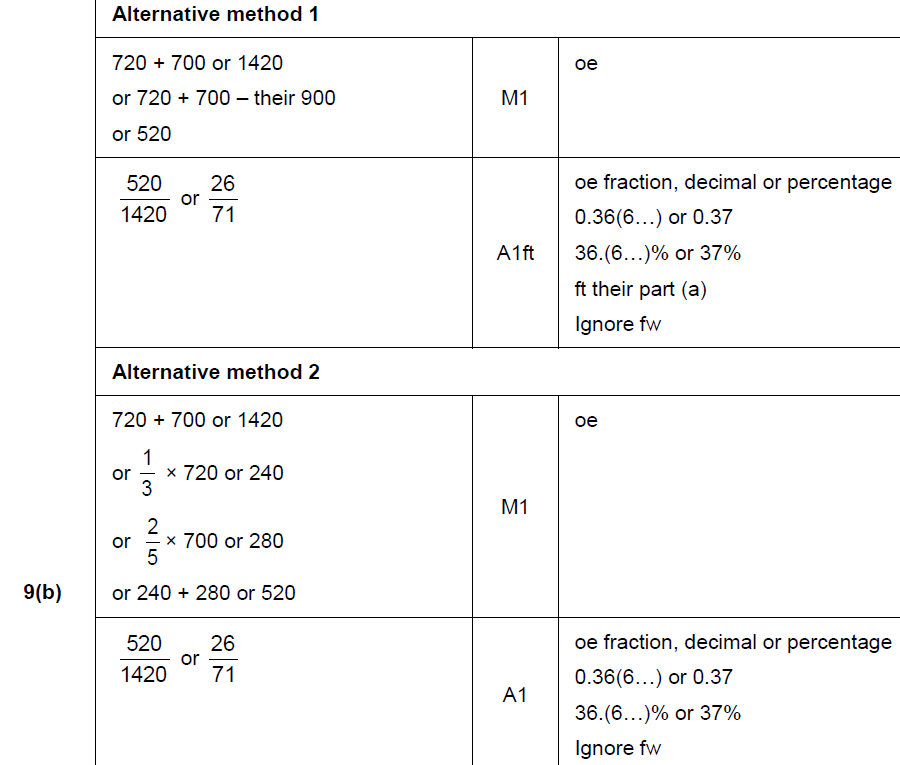 B
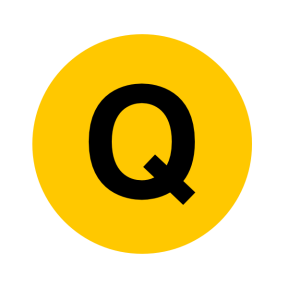 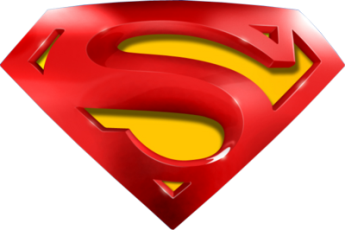 June 2017 3H Q9
Basic Probability
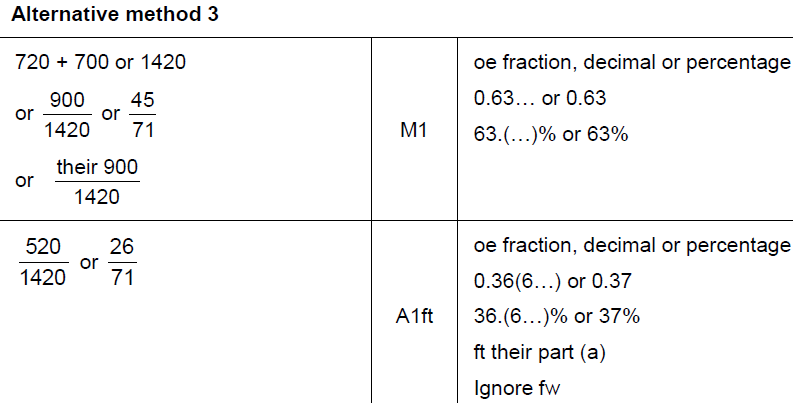 B Alternative & notes
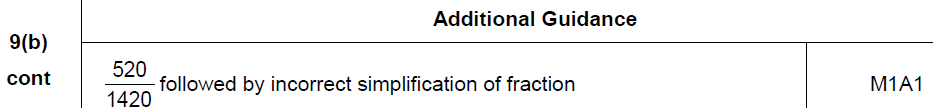 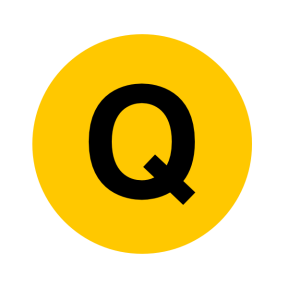 May 2018 1H Q8
Basic Probability
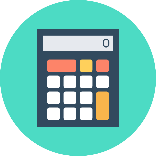 A coin is thrown 50 times. 
It lands on heads 31 times.
(a) 	Write down the relative frequency it lands on heads. 
[1 mark]
(b)	Raj says, 

		“The coin is biased towards heads.” 

	Use the data to give a reason why he might be correct. 
[1 mark]
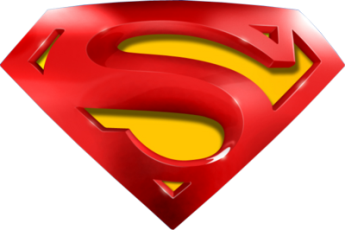 May 2018 1H Q8
Basic Probability
A
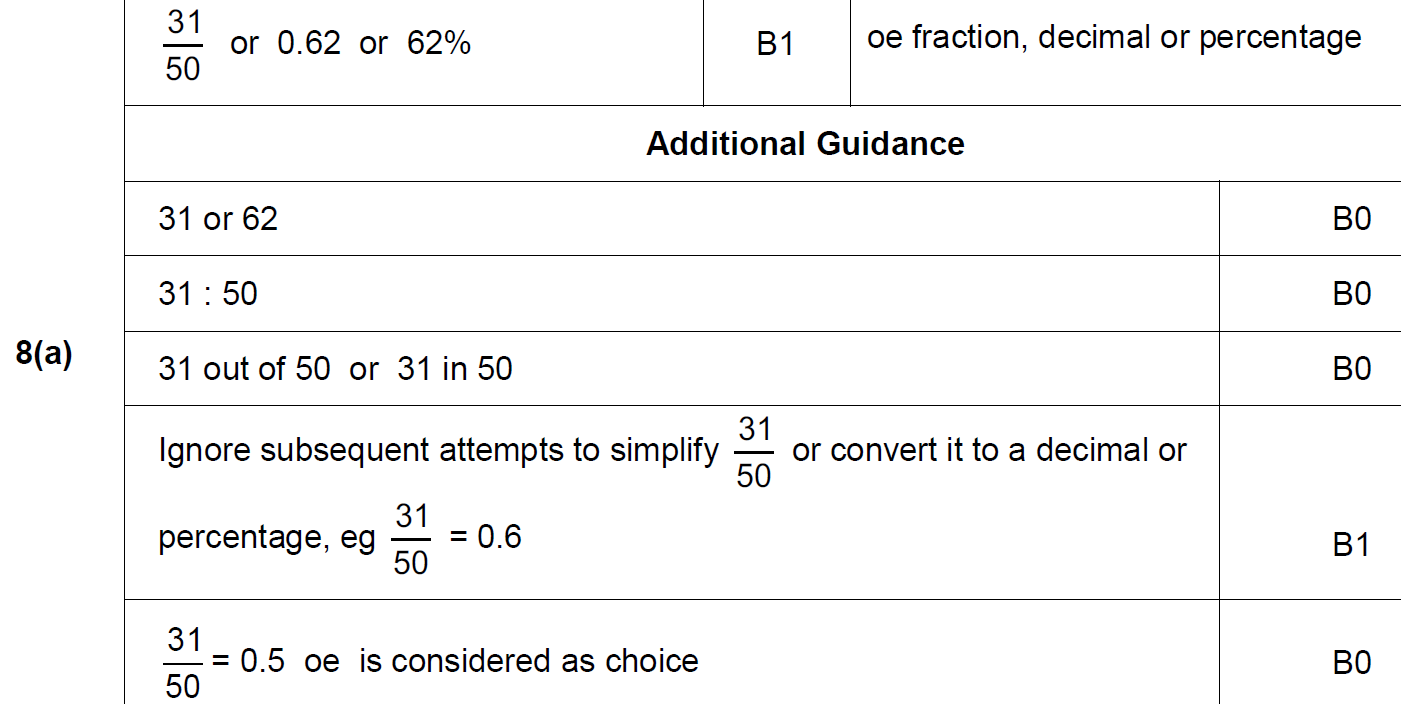 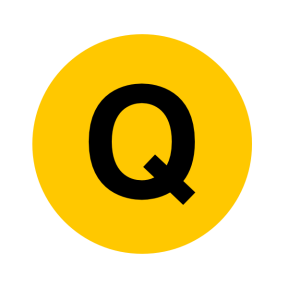 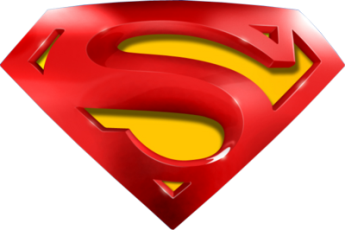 May 2018 1H Q8
Basic Probability
B
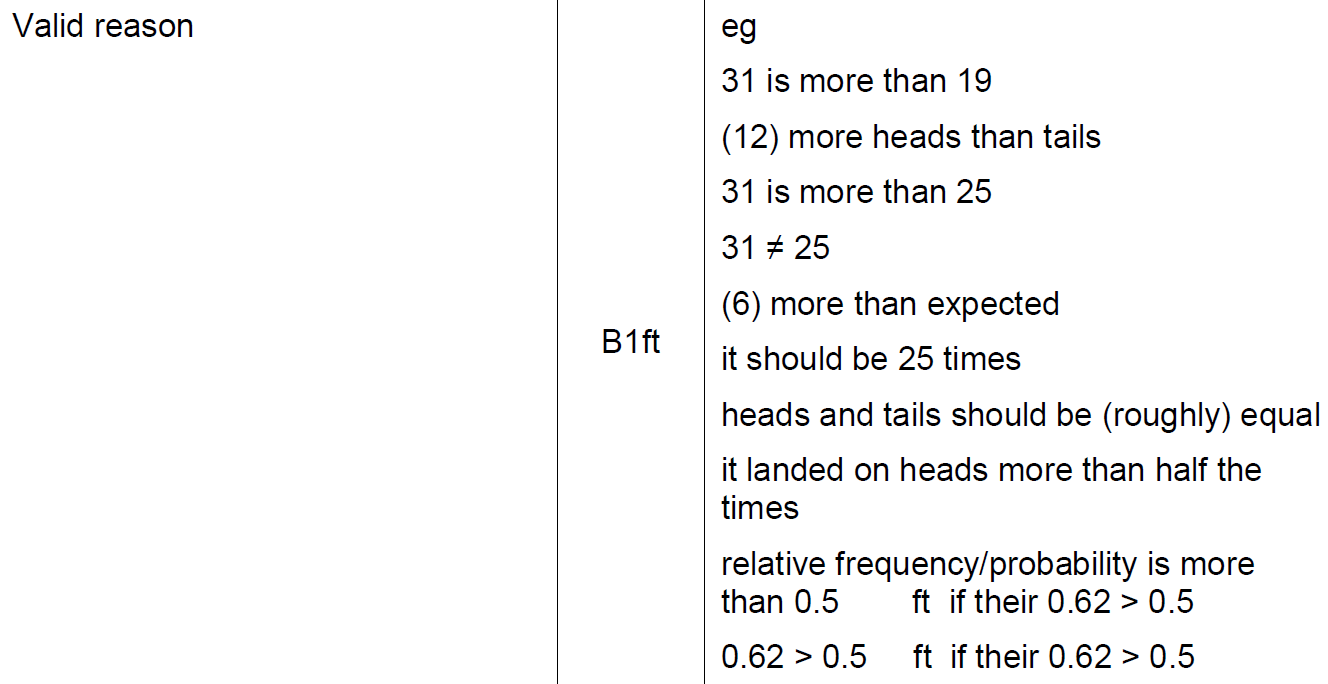 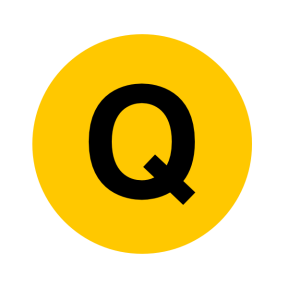 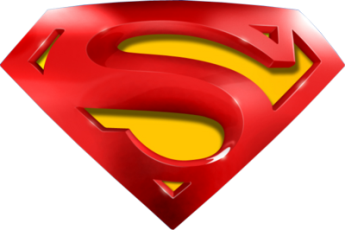 May 2018 1H Q8
Basic Probability
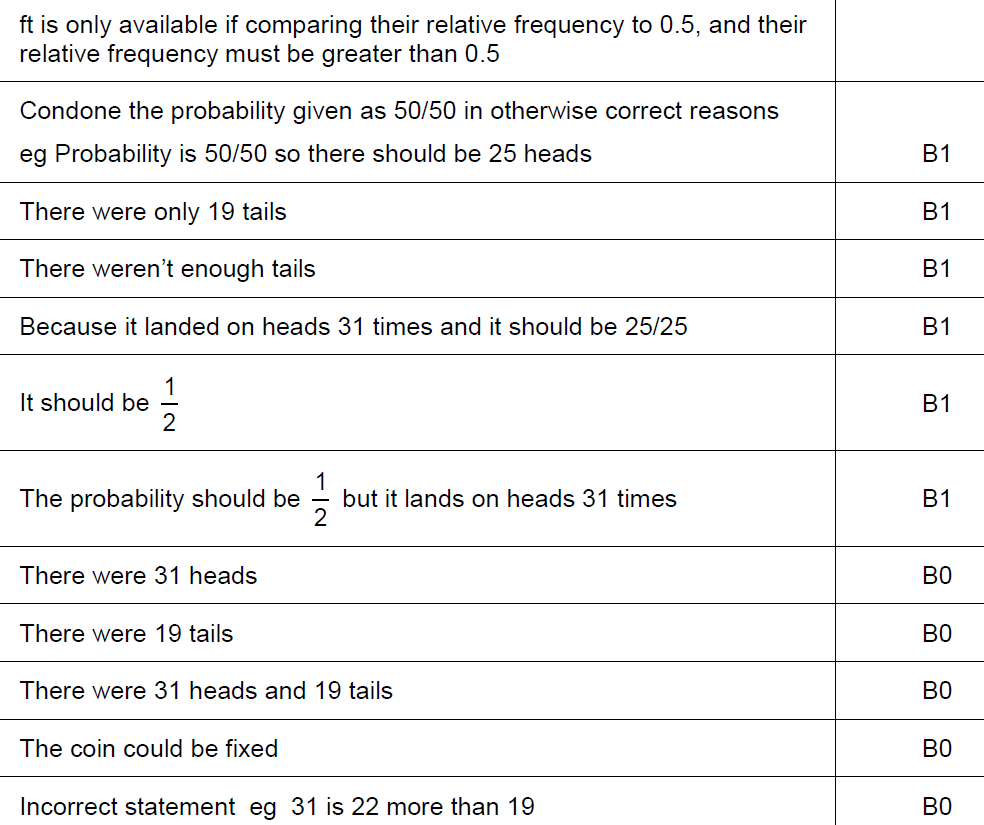 B notes
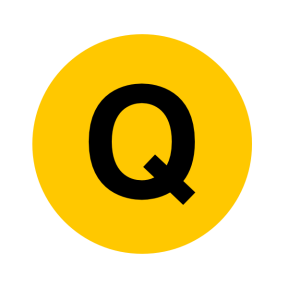 May 2018 1H Q15
Basic Probability
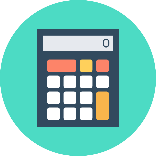 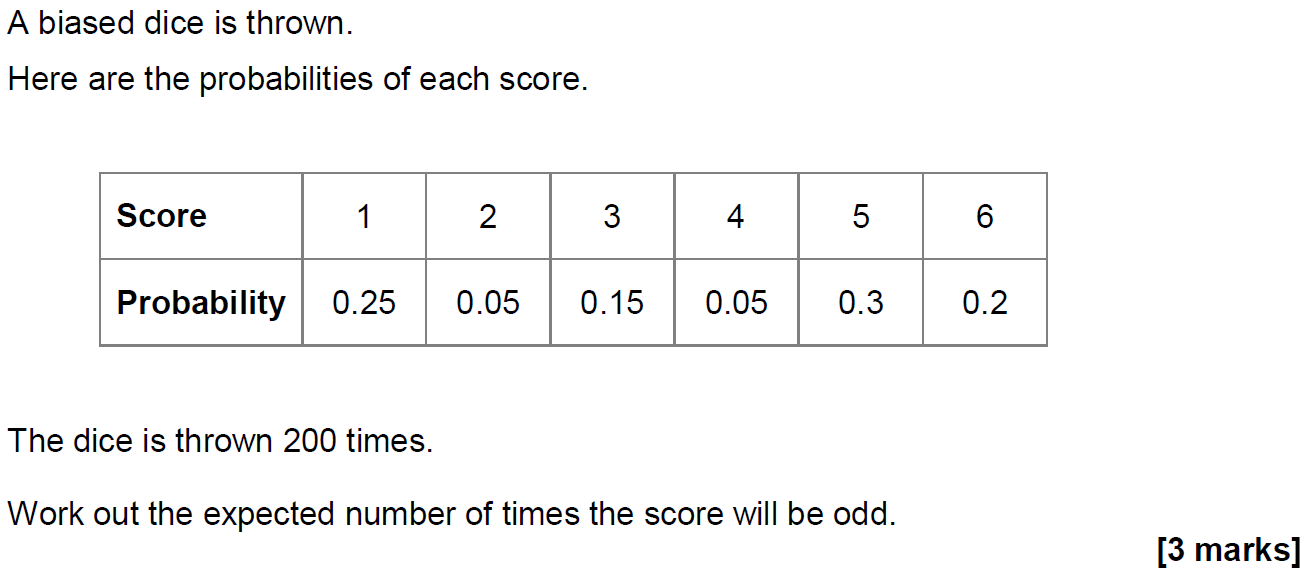 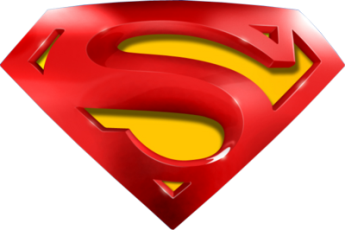 May 2018 1H Q15
Basic Probability
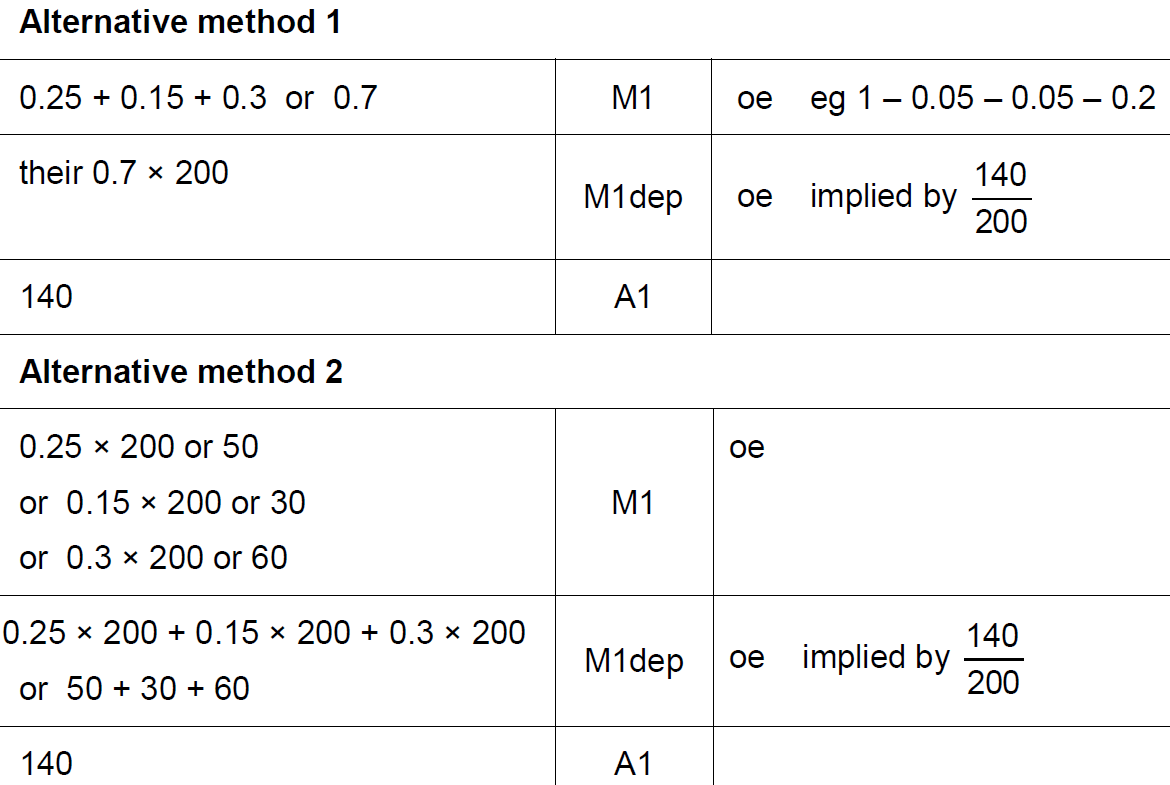 A
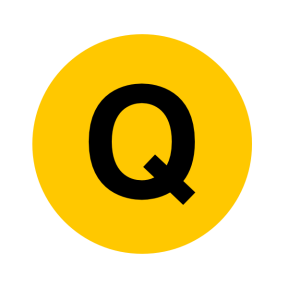 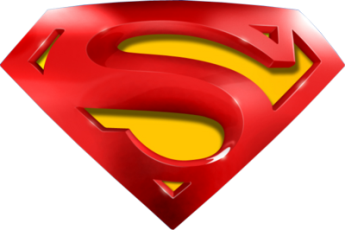 May 2018 1H Q15
Basic Probability
A Alternative 2 & notes
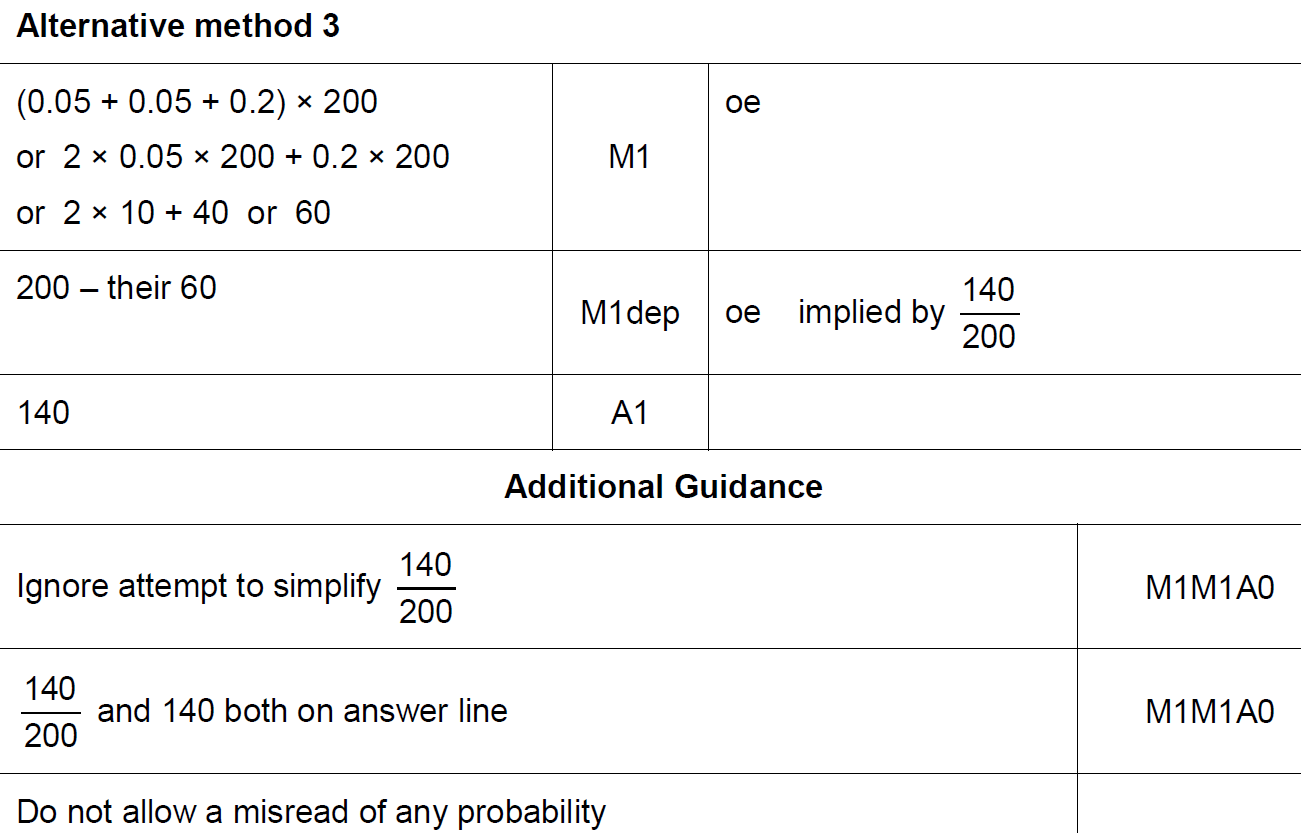 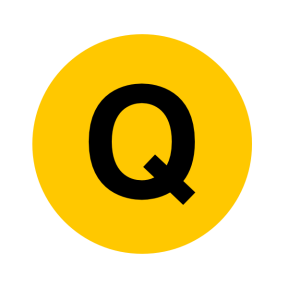 June 2018 2H Q7
Basic Probability
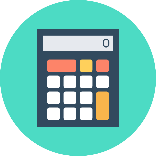 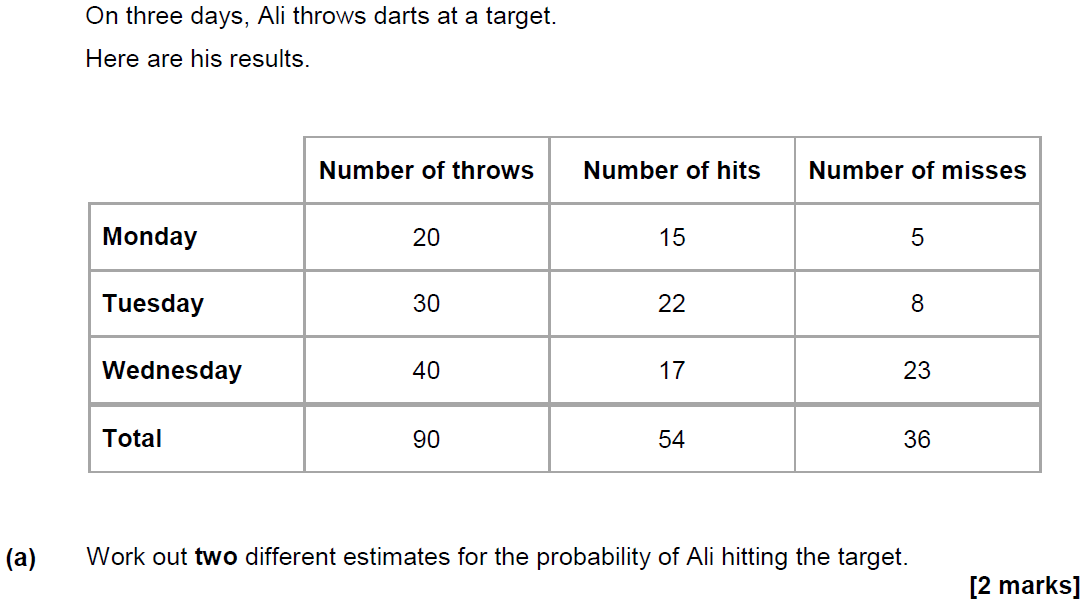 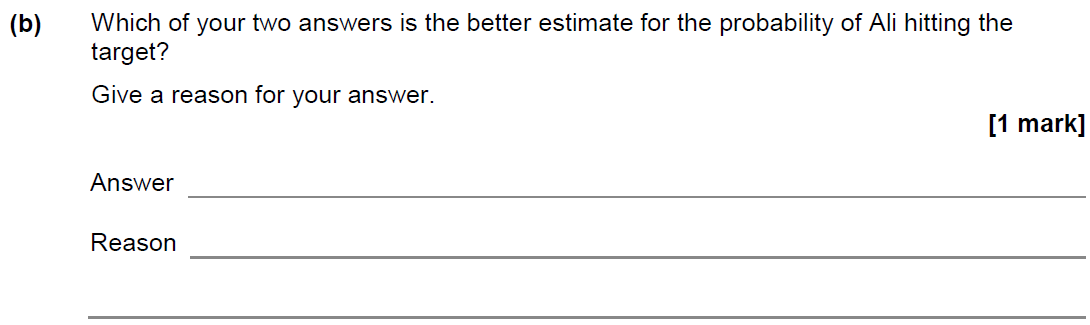 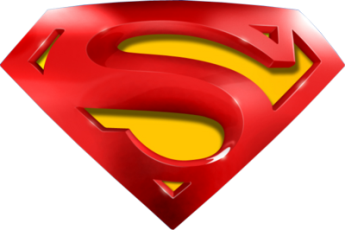 June 2018 2H Q7
Basic Probability
A
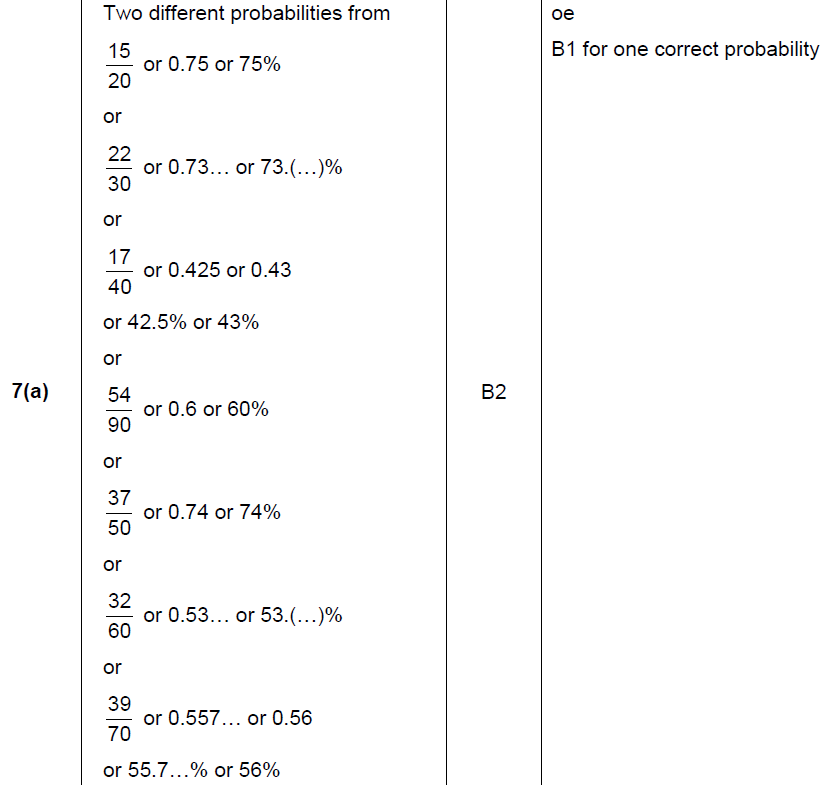 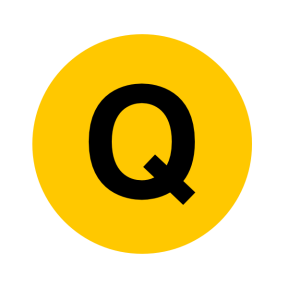 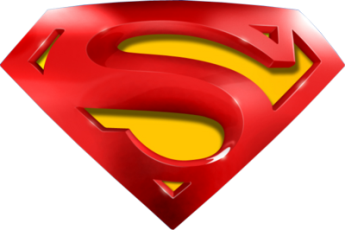 June 2018 2H Q7
Basic Probability
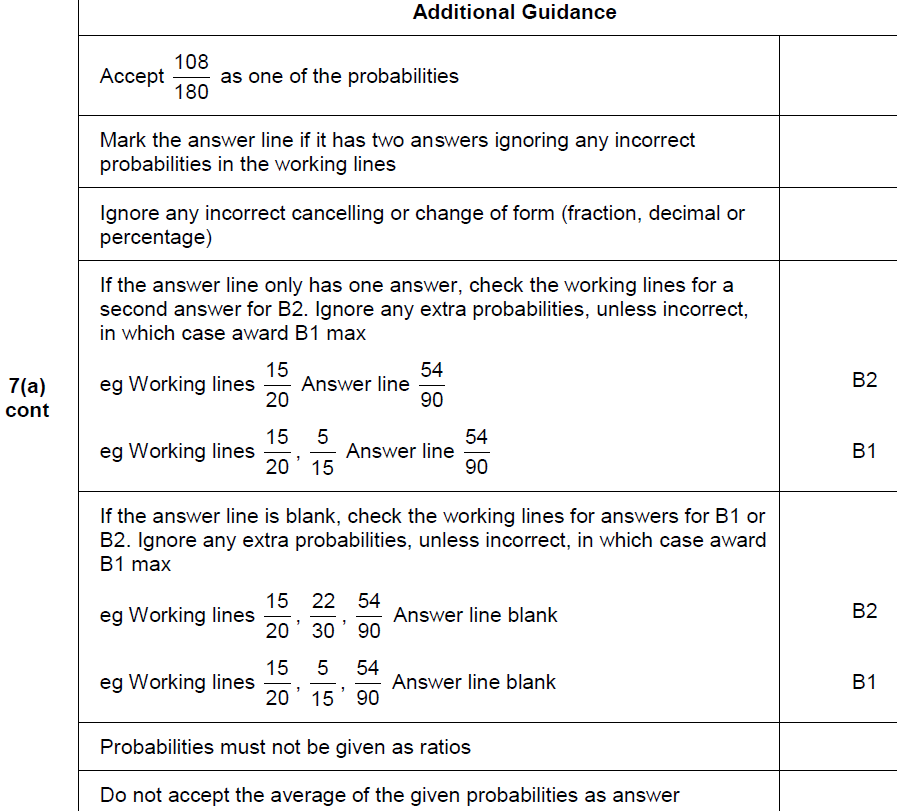 A notes
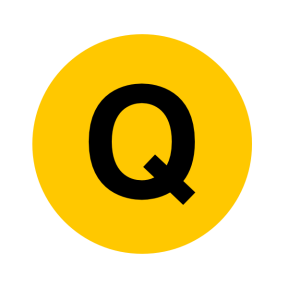 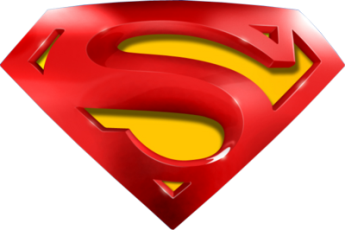 June 2018 2H Q7
Basic Probability
B
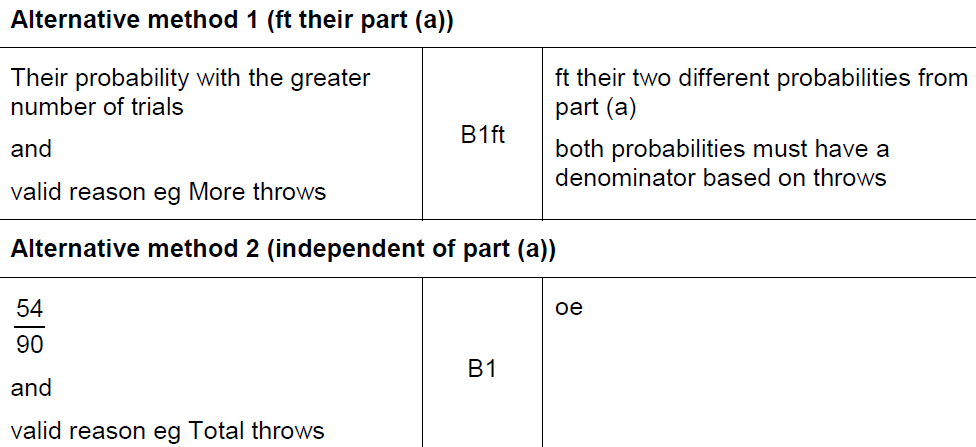 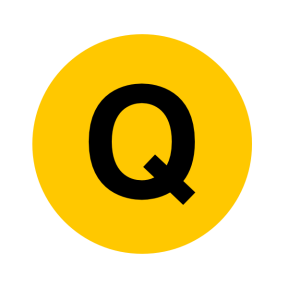 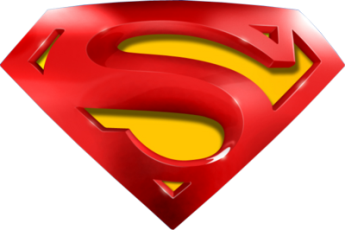 June 2018 2H Q7
Basic Probability
B notes
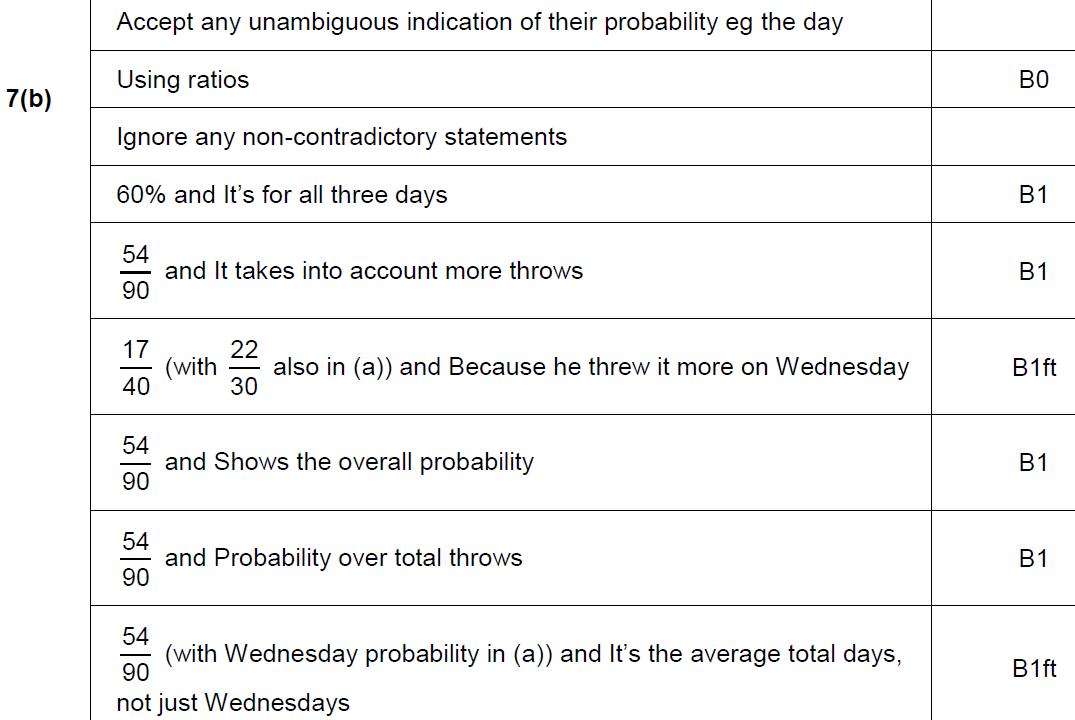 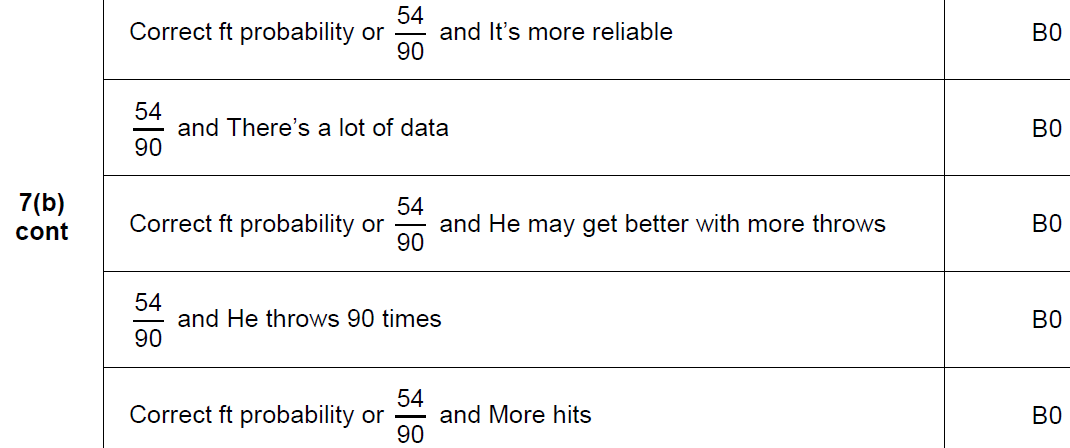 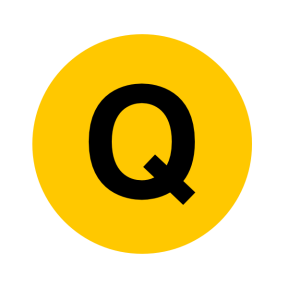 Nov 2018 3H Q13
Basic Probability
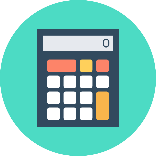 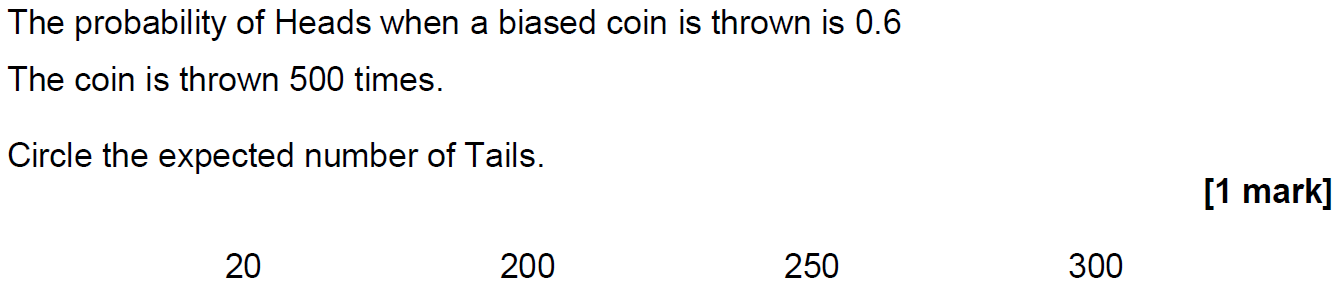 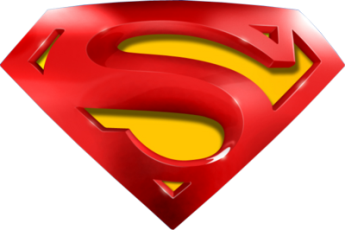 Nov 2018 3H Q13
Basic Probability
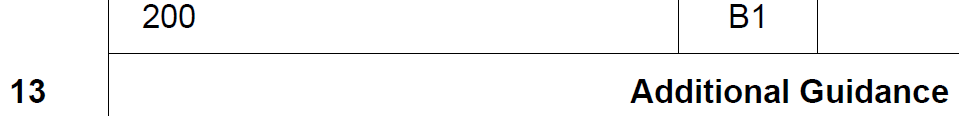 A
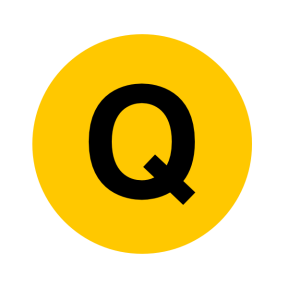